ان يتعرف الطالب علي طرق الطبخ المختلفة لأنواع اللحوم والأسماك (السلق، أو القلي، أو الشواء)
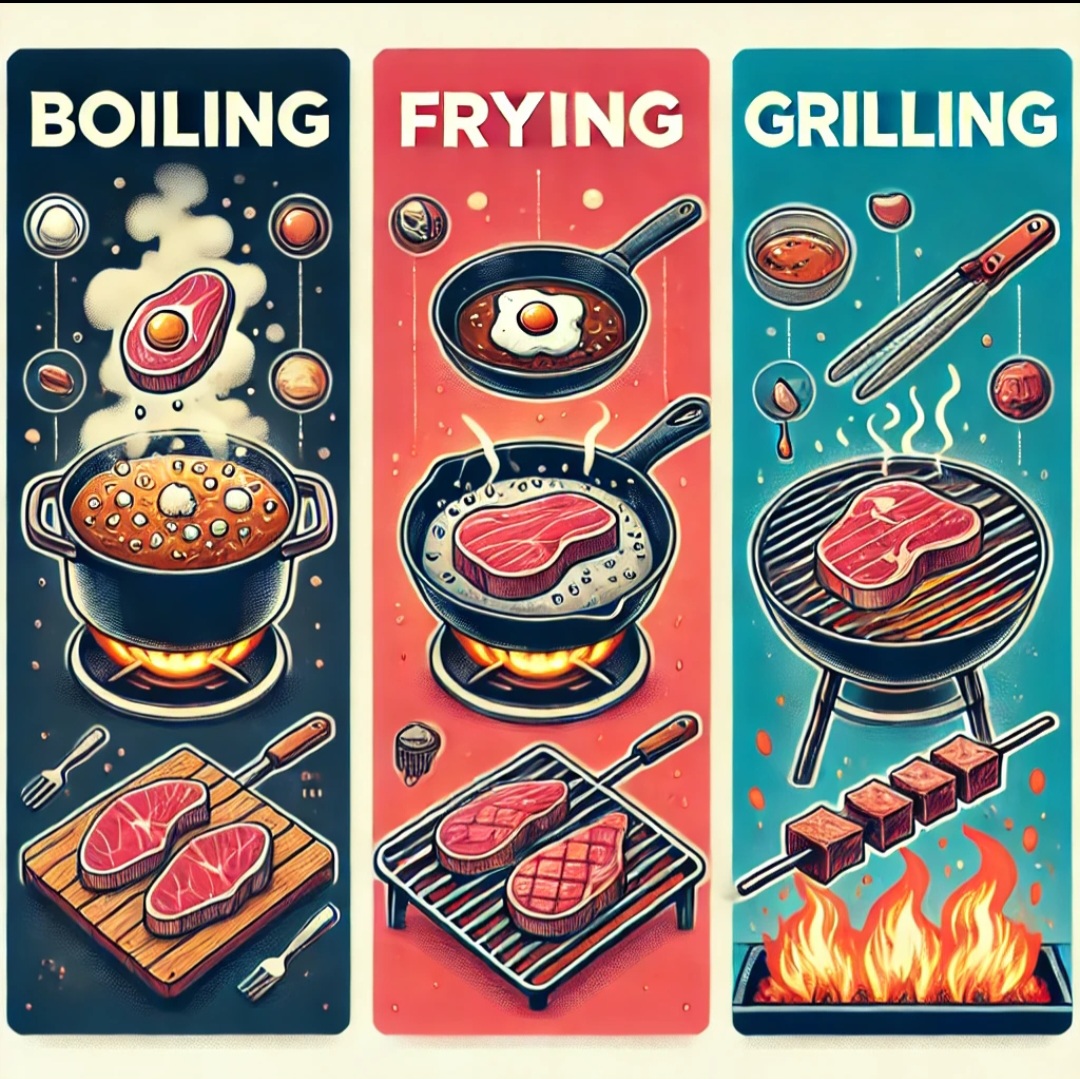 ان يضع الطالب علامة صح على الصورة التي تدل علي الشواء ؟
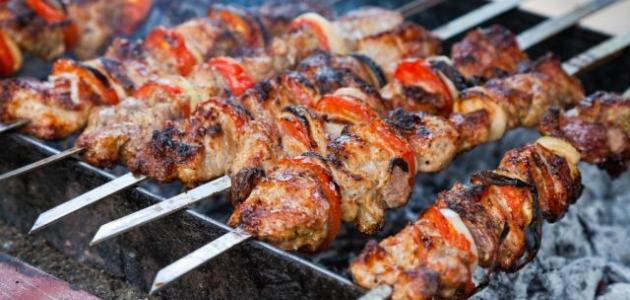 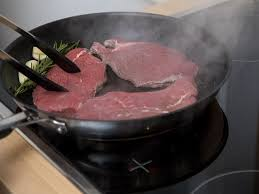 ان يضع الطالب علامة صح على الصورة التي تدل علي سلق اللحوم ؟
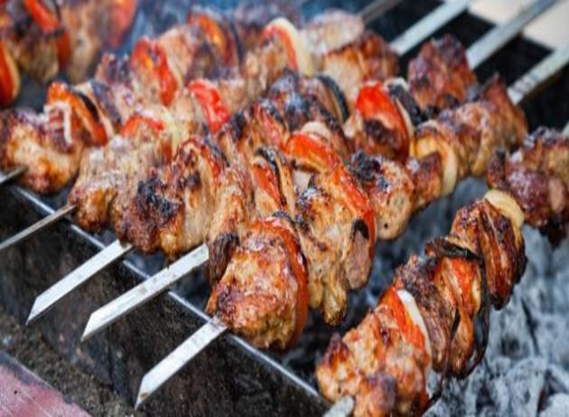 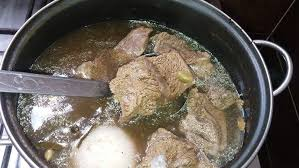 ان يضع الطالب علامة صح على الصورة التي تدل علي قلي اللحوم ؟
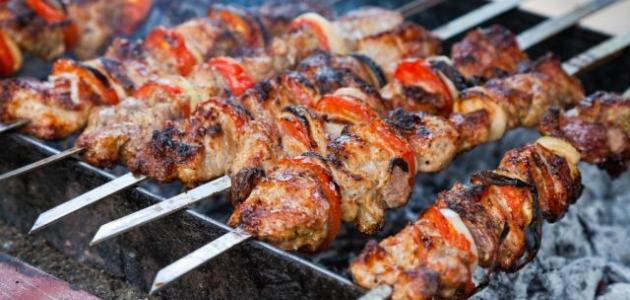 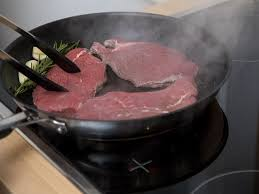